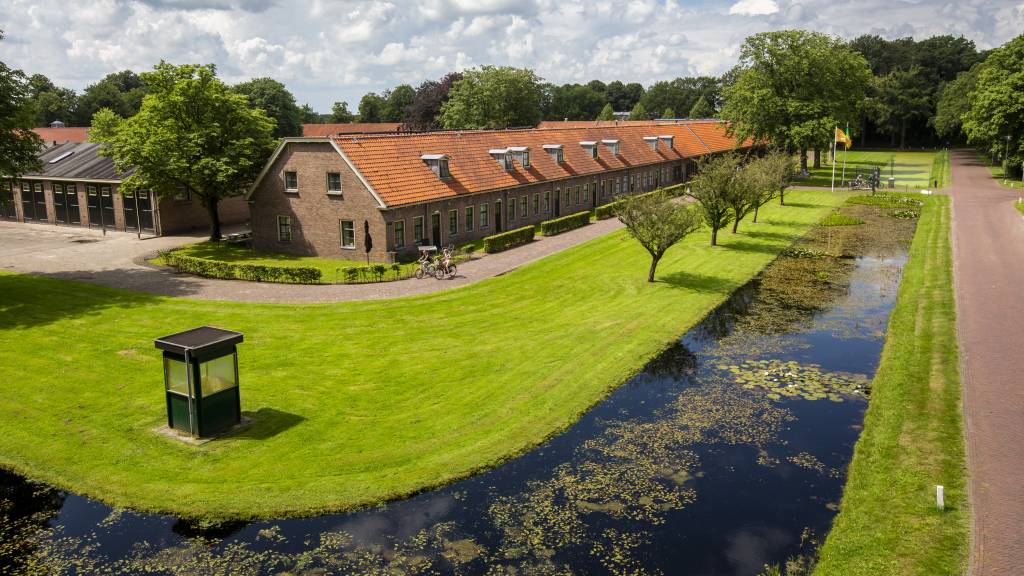 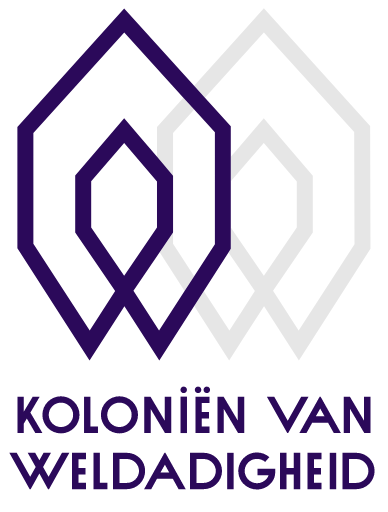 Toekomstperspectief Marketing 7 KvW
Ambitie
De Koloniën van Weldadigheid willen een trotse florerende bestemming zijn, met een optimale leefbaarheid door balans tussen bezoekers, bewoners, bedrijven en de plek. 
Het unieke historische verhaal van de Koloniën is grondstof en kompas voor hedendaagse belevingen met een hoge sociaal-maatschappelijke impact.
Strategie
1. Uitzonderlijke beleving van verhaal toevoegen
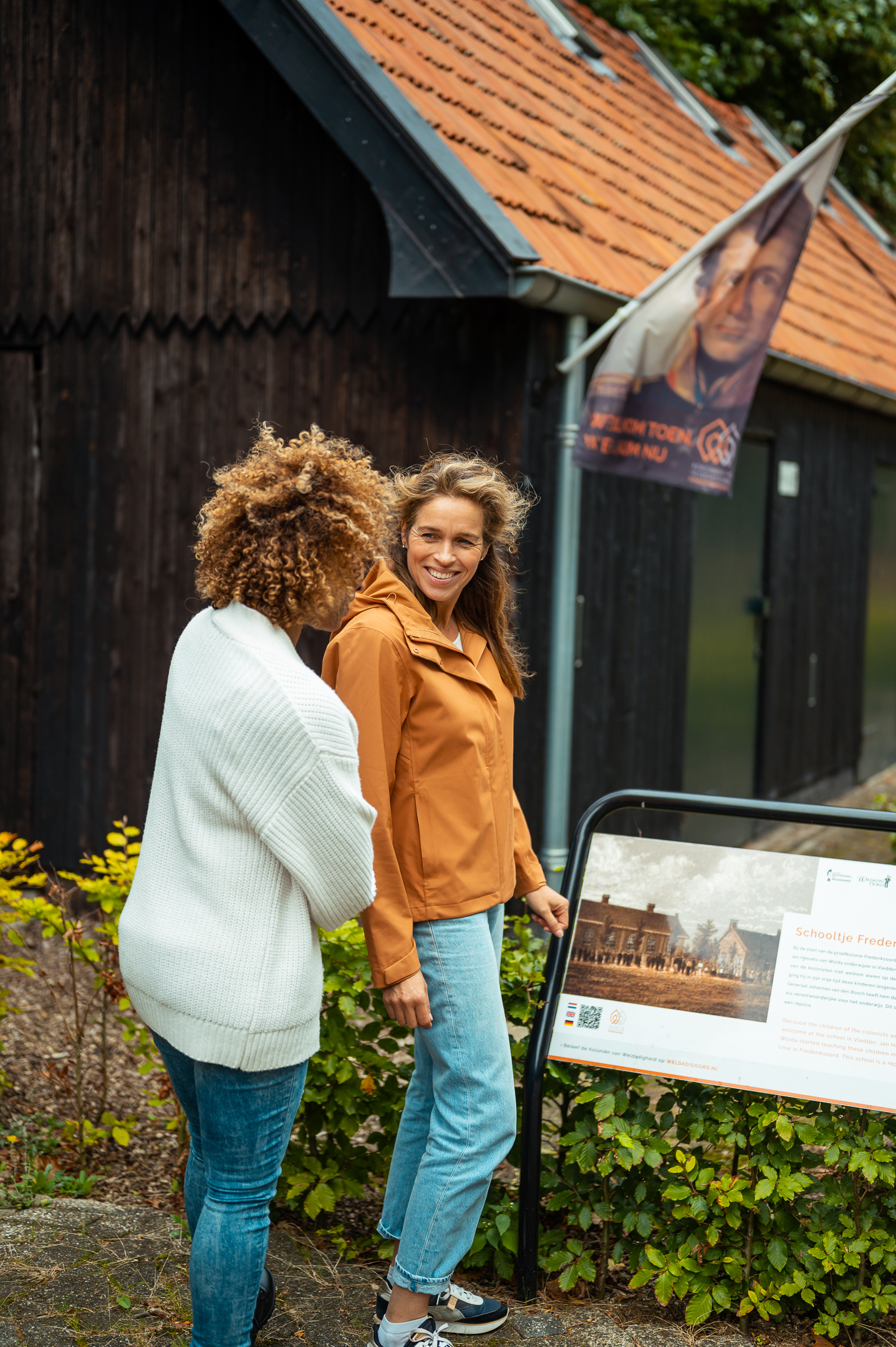 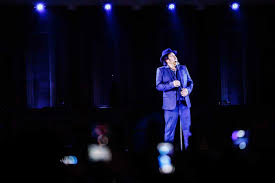 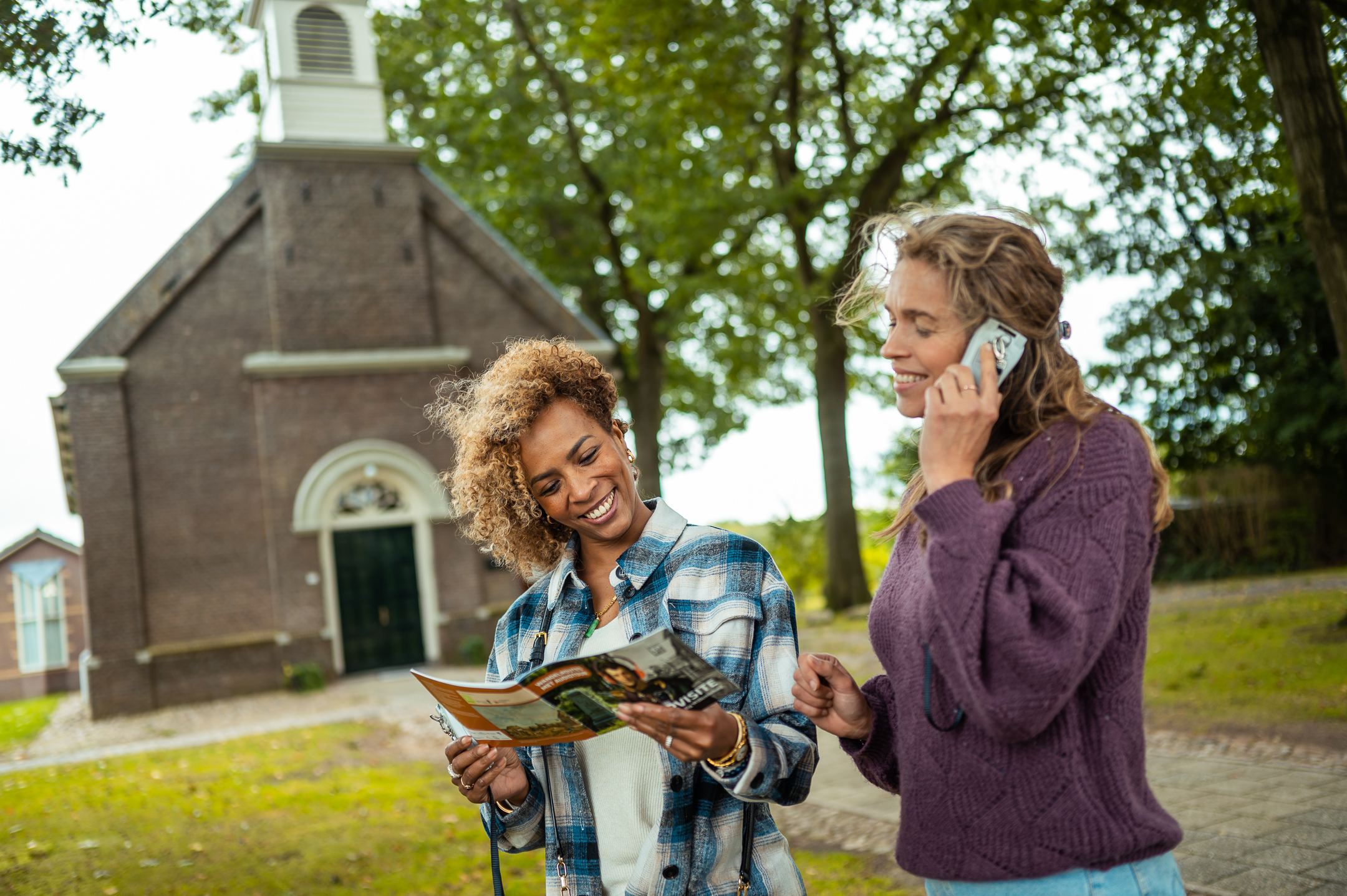 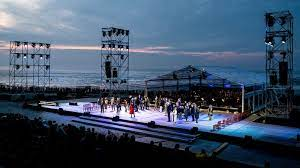 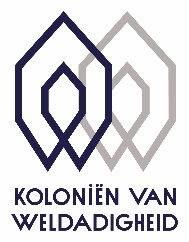 2. Primaire focus op cultuurtoeristen en gebruik maken van Werelderfgoedlabel
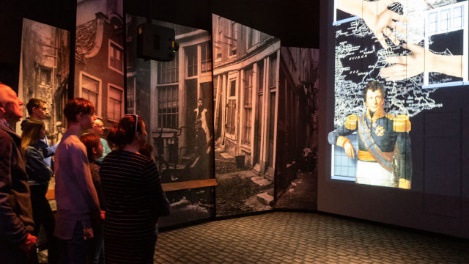 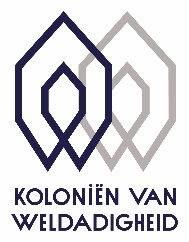 3. Focus op Nederlandse en Vlaamse markt
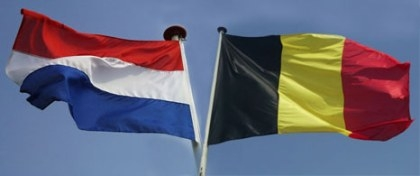 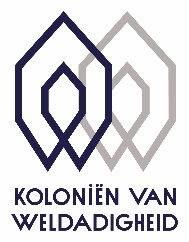 4. Inzetten op verblijfsverlenging: combi andere Koloniën en omliggende gebieden
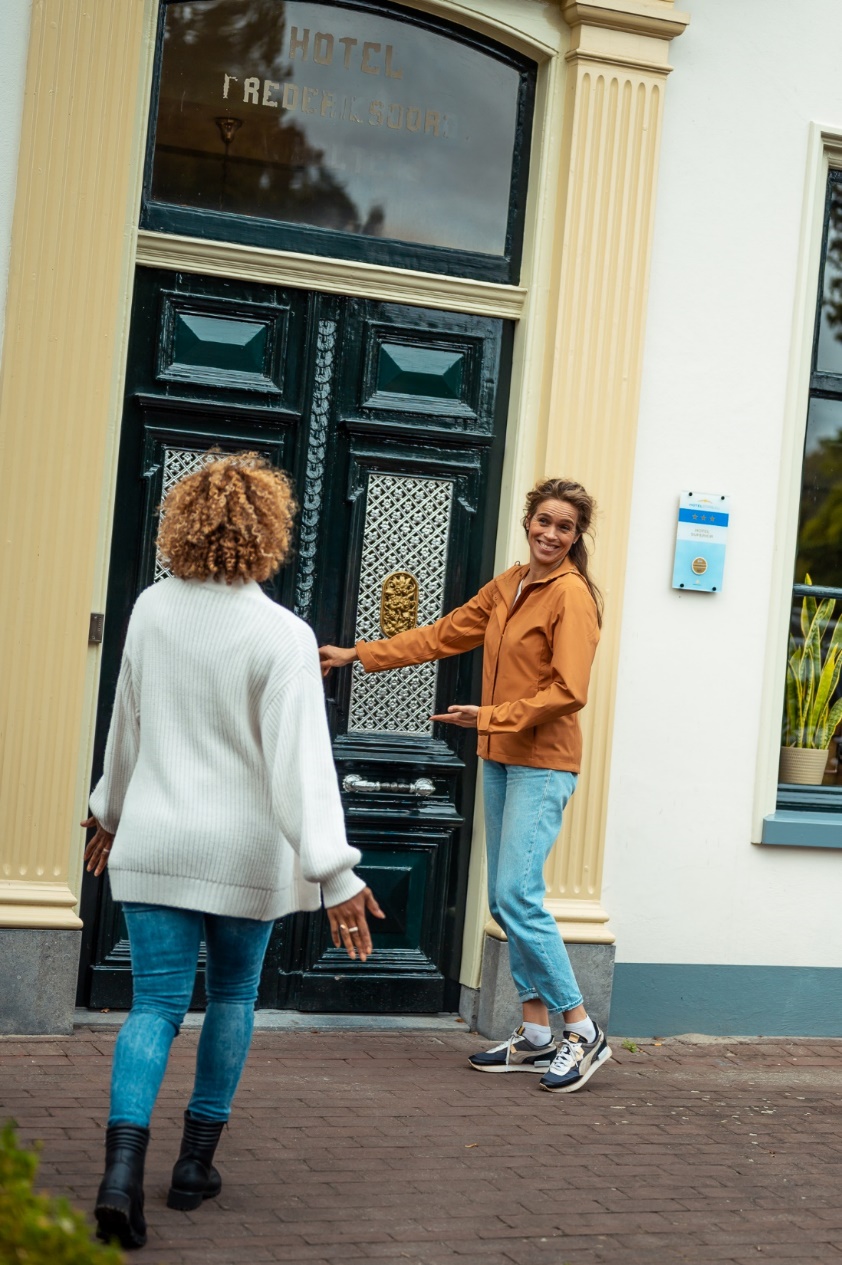 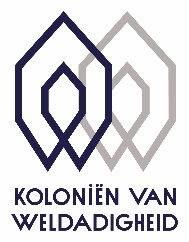 5. Actief bezoekersmanagement: startlocaties en spreiding in tijd en ruimte
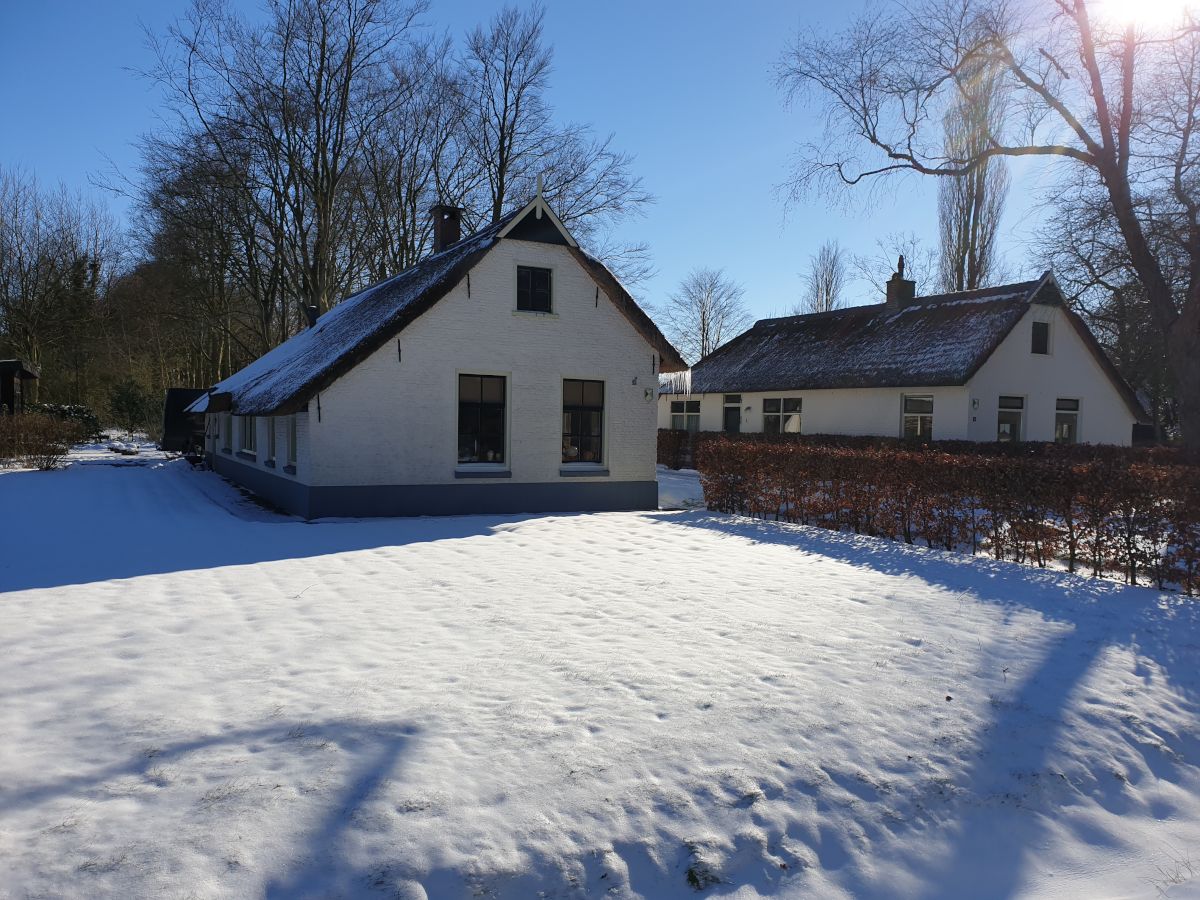 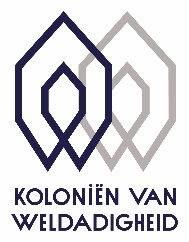 6. Wendbare organisatie
Samenwerking lokaal -> regionaal -> landelijk ->internationaal
Marketingwerkgroep NL: afstemmen marketing
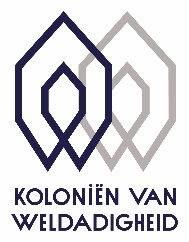 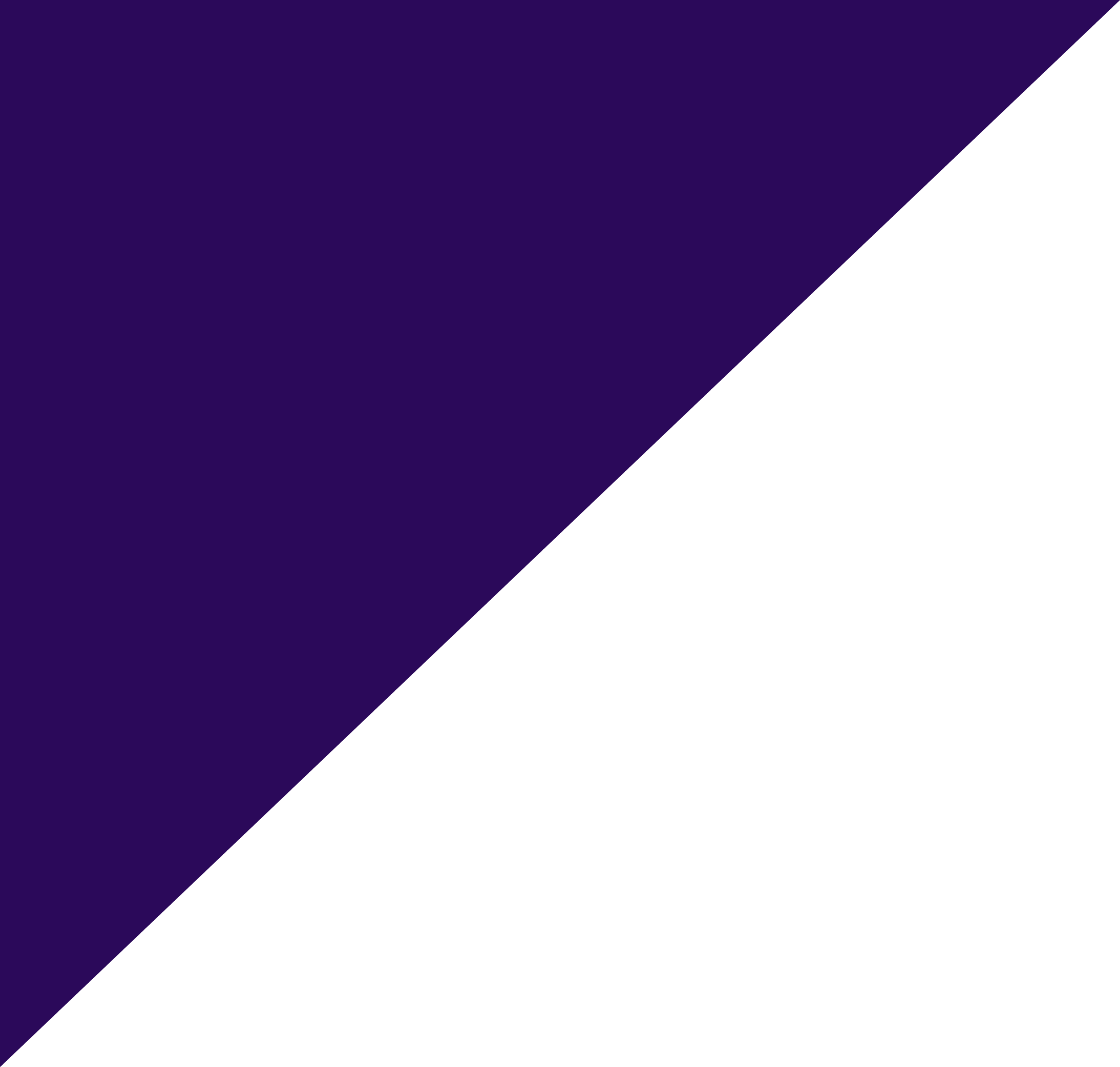 Positionering uitgevoerd in Merkgids
Belangrijkste contouren van merk Koloniën van Weldadigheid
Inspiratie, hulpmiddel en gids voor praktische toepassing
Geeft richting aan communicatie en toekomstige ontwikkelingen
Bestemd voor: marketeers en communicatie adviseurs, ondernemers en bedrijven, initiatiefnemers en organisatoren, projectmanagers en beleidsmakers
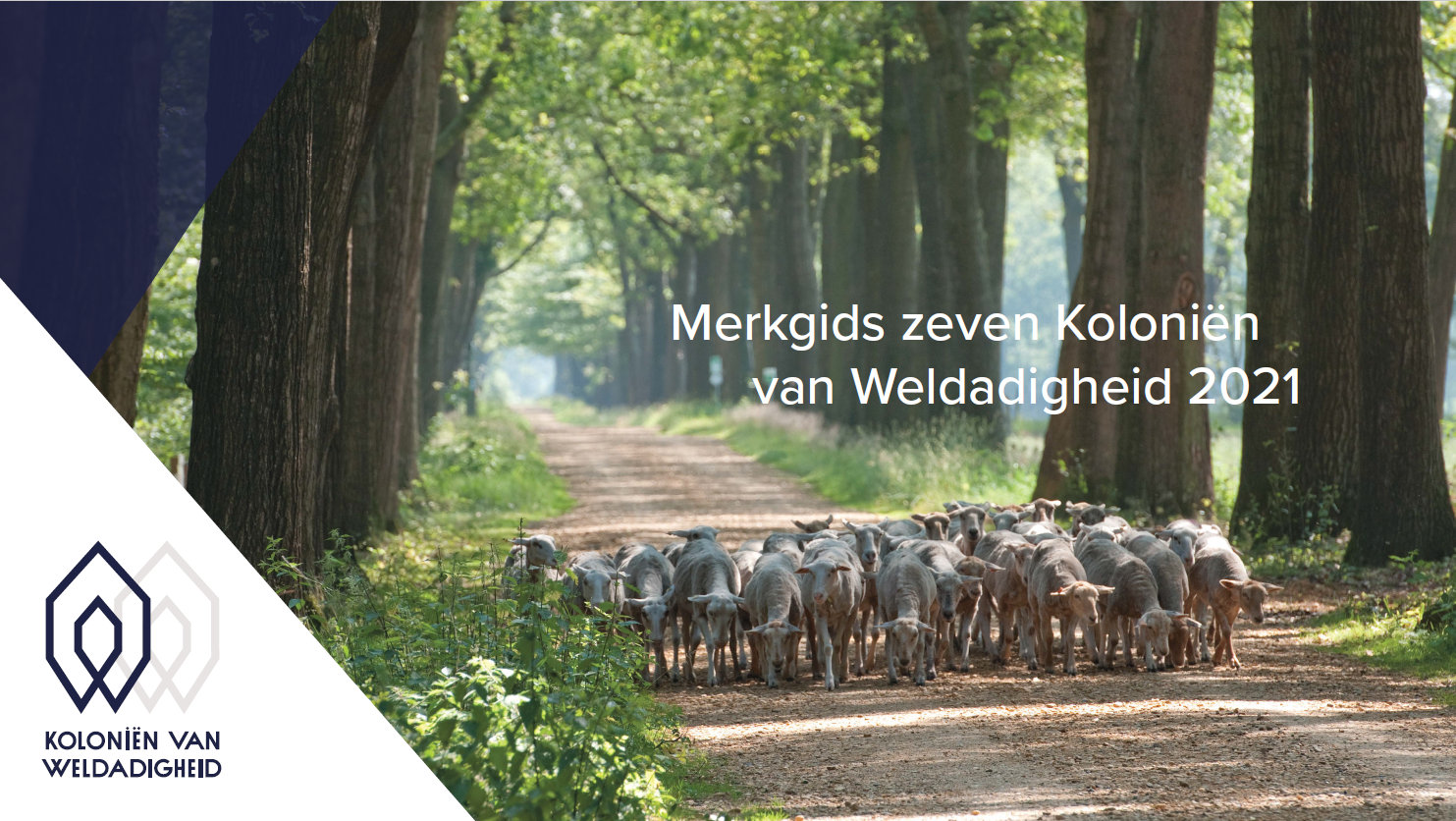 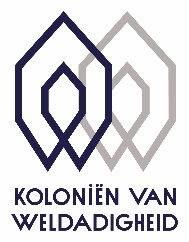 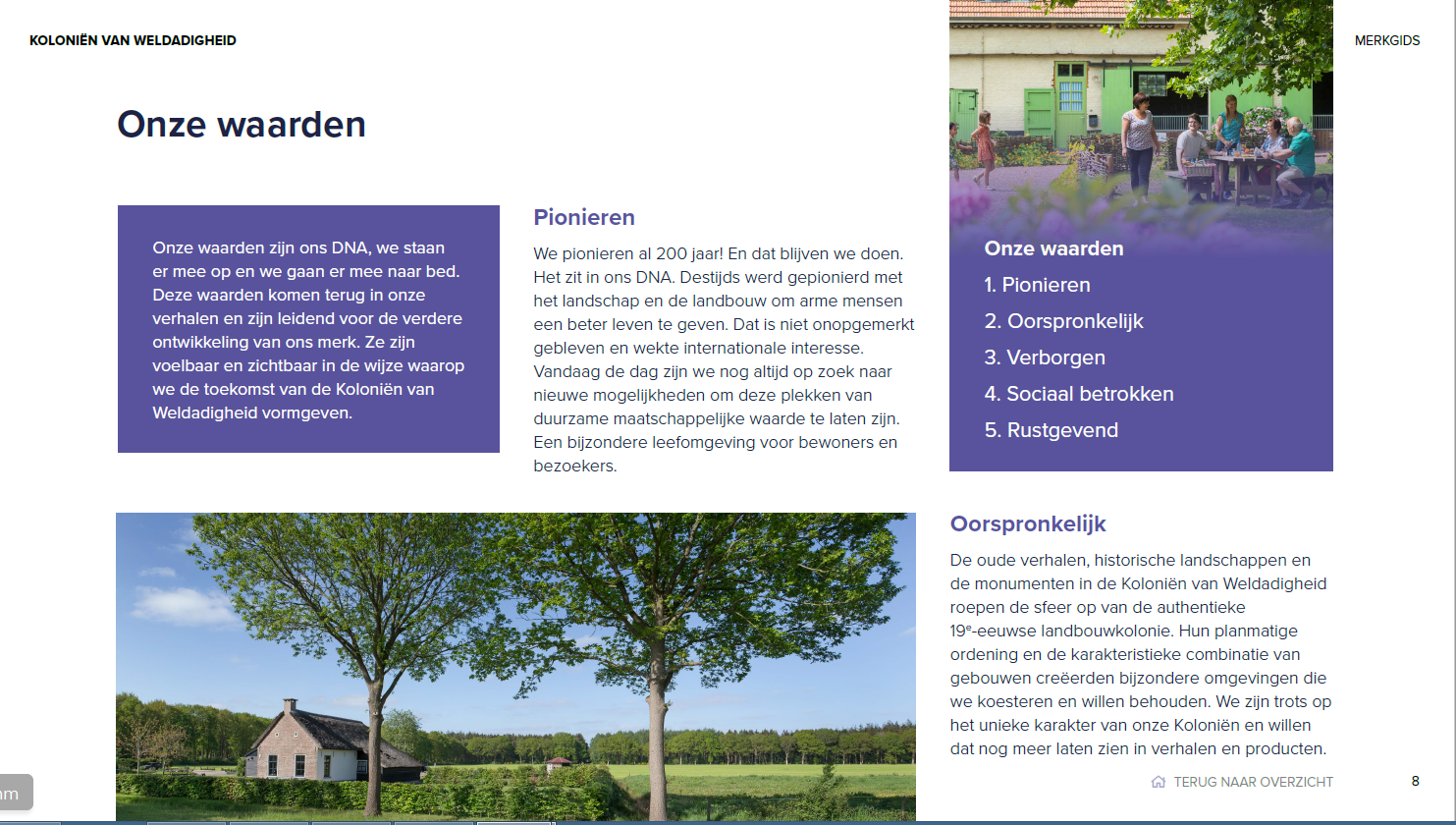 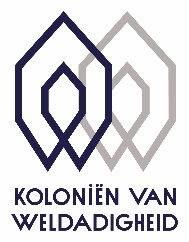 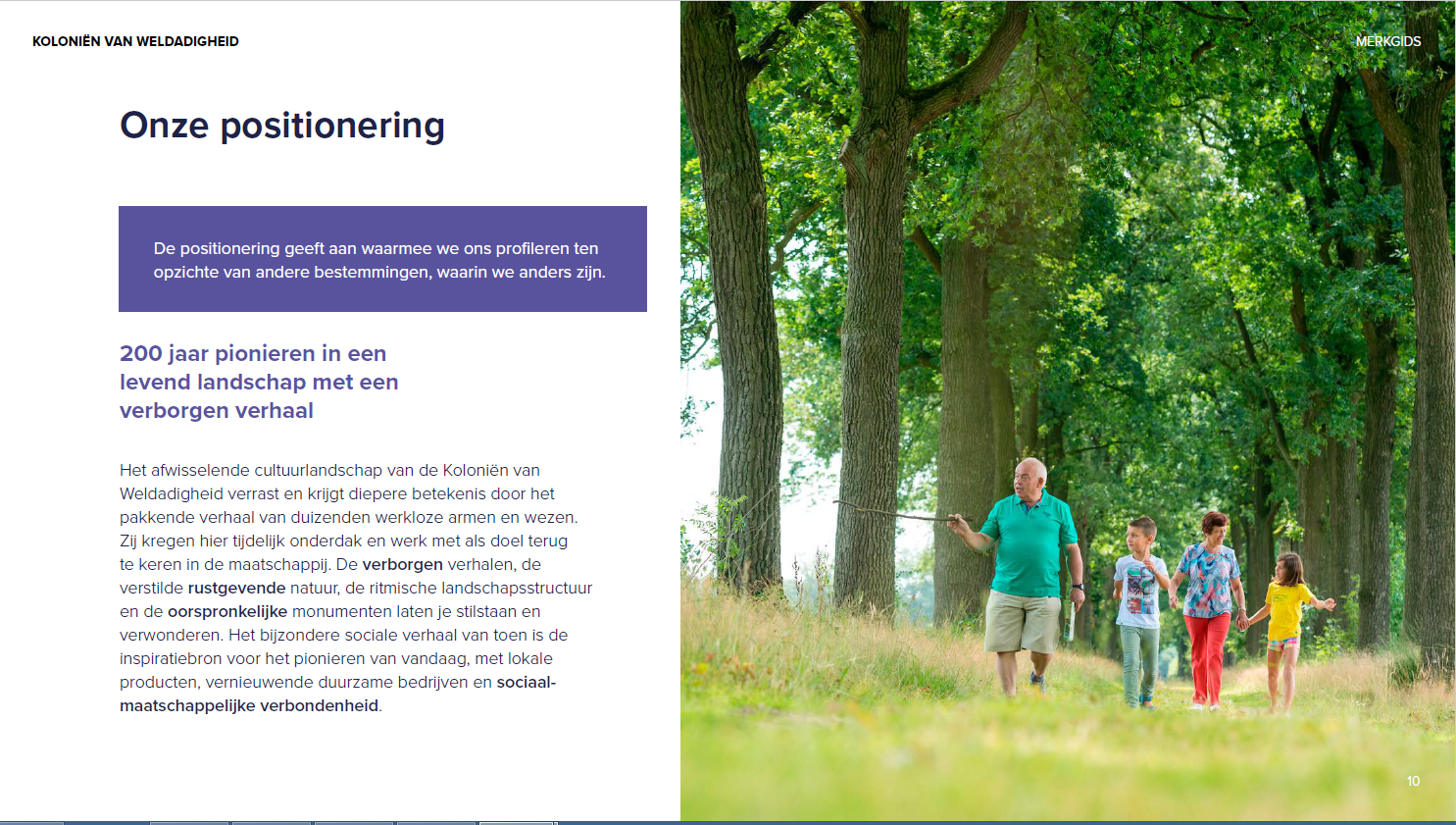 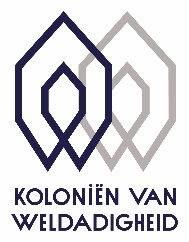 Implementatie merkgids
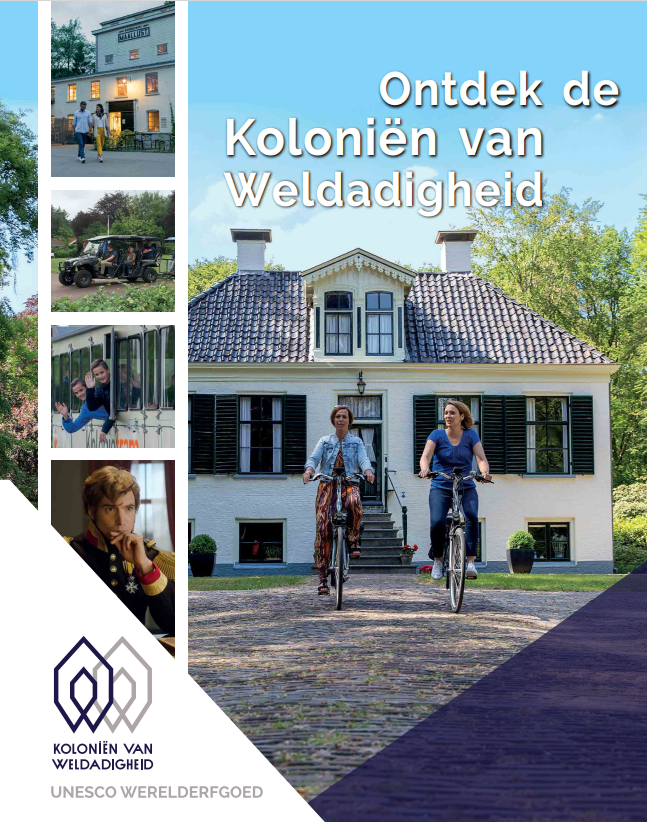 Flyer 5 KvW in Nederland
Toeristisch Magazine / Glossy
Website
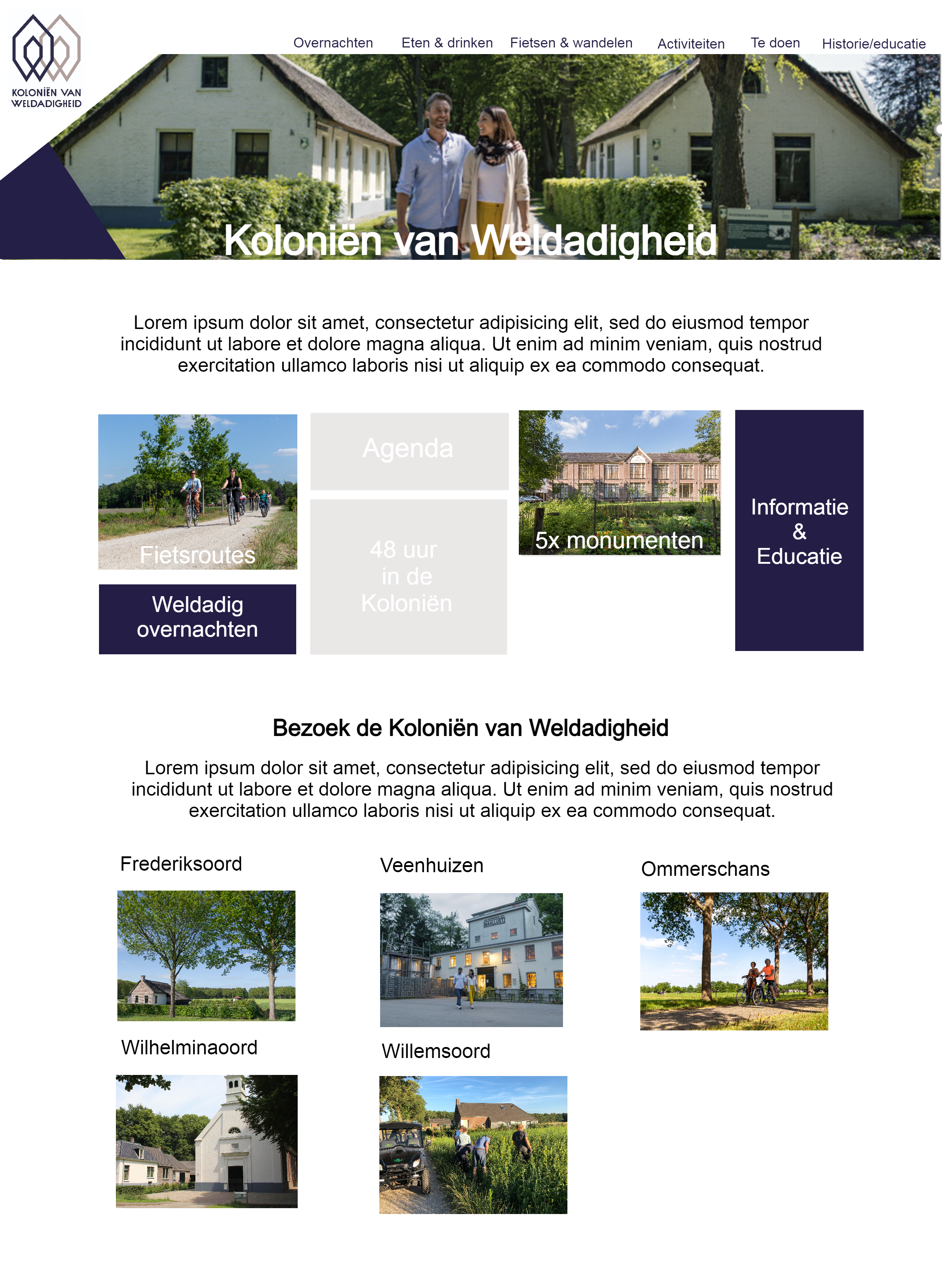 Kolonienvanweldadigheid.nl
Insteek Website Kolonienvanweldadigheid.nl
Eén toeristische website voor KvW
Samenwerking tussen lokaal en provinciaal
Lokaal beheer
Juli gereed
Social media
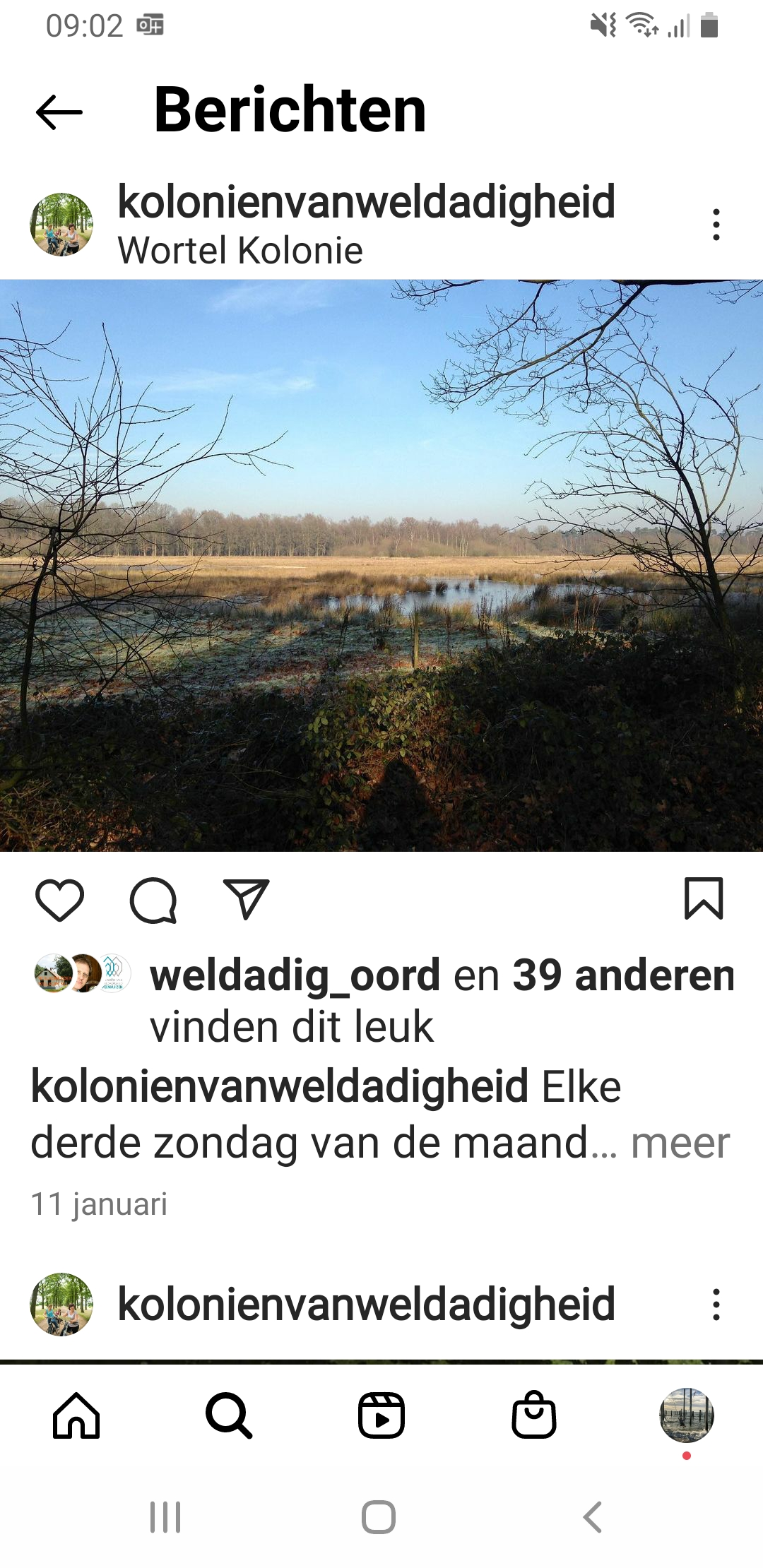 Gezamenlijk beheer social media kanalen NL en VL
Bijdrage aan website bezoek
Verdere Marketing communicatie
Weinig campagne door Covid
Regionaal: 
Groene Amsterdammer, Trouw, Noorderland
Vakantiesalon Antwerpen: fietsen!
Nationaal:
Instagram take over: Visit Netherlands 123.000  volgers: 18 maart
Libelle Belgie persreis
Verhalen van Drenthe online campagne: incl. Podcast
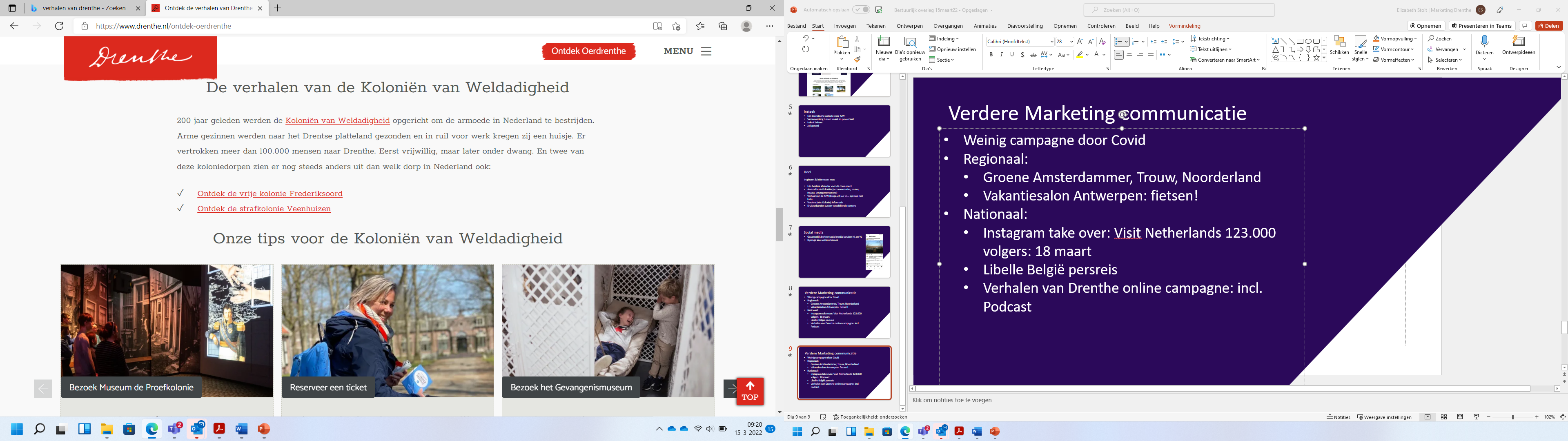 Vervolg
- Actie- en investeringsagenda voor najaar 2022-2024